National British gallery
History
The National Gallery is an art museum on Trafalgar Square in London. It was  founded  
on April of 1824 by  art  dealer, painter, and official functionary in the art  world  William
Seguier, but officially it was opened to the  public  on May 1824. Gallery was housed in 
Angerstein's townhouse on Pall Mall -  is a street in the City of  Westminster, London. 
Angerstein's 35  paintings were  joined   in 1826 and after the exhibition, all of these 
paintings have brought great success to the museum.
In 1832 construction began on a new building by William Wilkins. The location was a 
significant one, between the wealthy West End and poorer areas to the east. «The 
collection could be accessed by people of all social classes» - was the main argument for 
that.
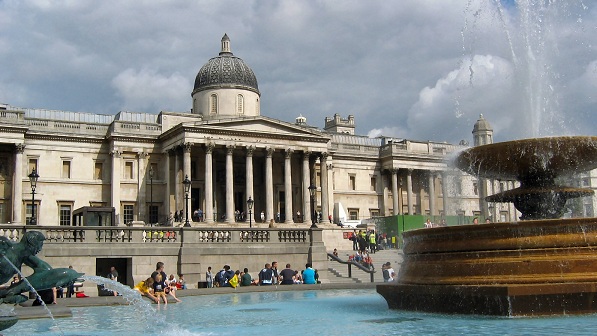 History
15th- and 16th-century Italian paintings were at the core of the National Gallery and for the first 30 years were the mainest works. 













The\Jesus Christ in his grave.

Jesus Christ in his grave
by Sisto Badalocchio

 Baptism of  Jesus Christby Piero della Francesca.
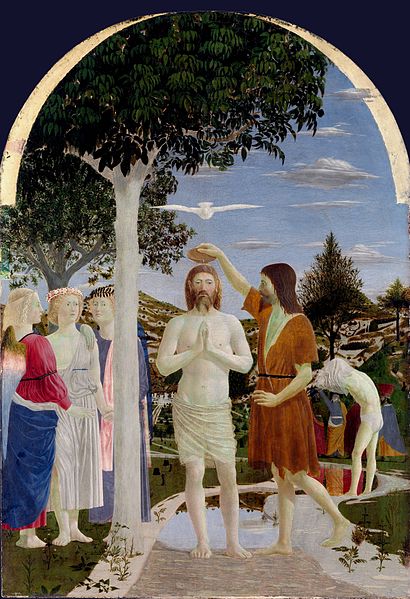 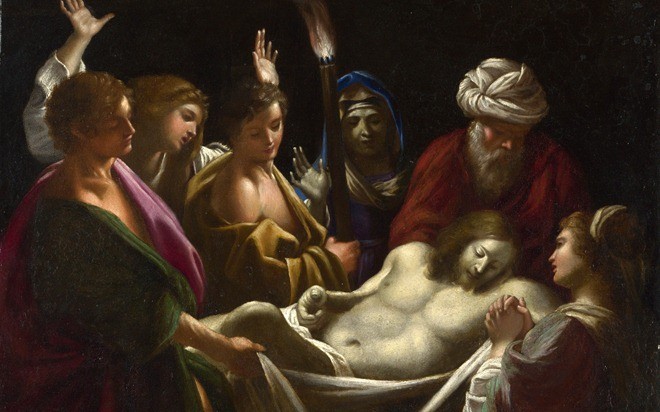 History
Sir Charles Lock Eastlake, who was President of the Royal Academy, played an essential 
role in the foundation of the National Gallery. When Eastlake became a new keeper of 
museum, he made ​​annual tours to the continent and to Italy to buy there painting. The most 
famous works of that times in the National Gallery were paintings of Paolo Uccello's Battle 
of San Romano and Episodes hermit life.
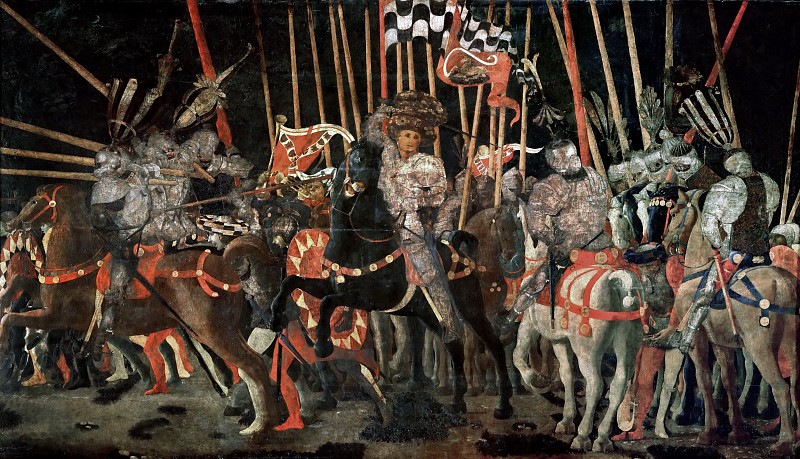 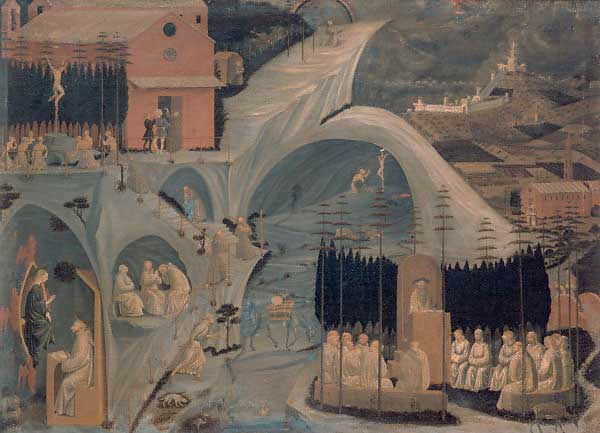 History
The third director, Sir Frederick William Burton, laid the foundations of the collection of 
18th-century art and made several outstanding purchase from English private collections. 
The purchase in 1885 of two paintings from Blenheim  Palace, Raphael's Ansidei Madonna
and Van Dyck's Equestrian Portrait of  Charles I.
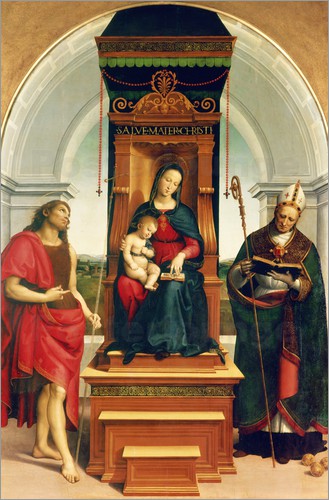 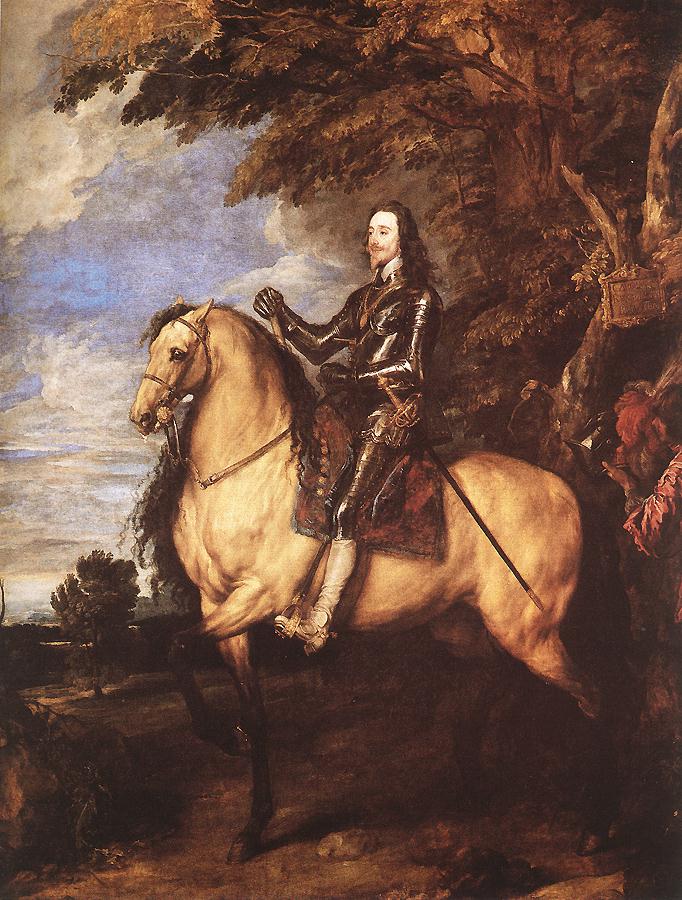 History
In the 20 century in National Gallery were many new paintings and purchase, but most 
impressive were Seurat's Bathers at Asnières and Rembrandt's Portrait of Margaretha de 
Geer.
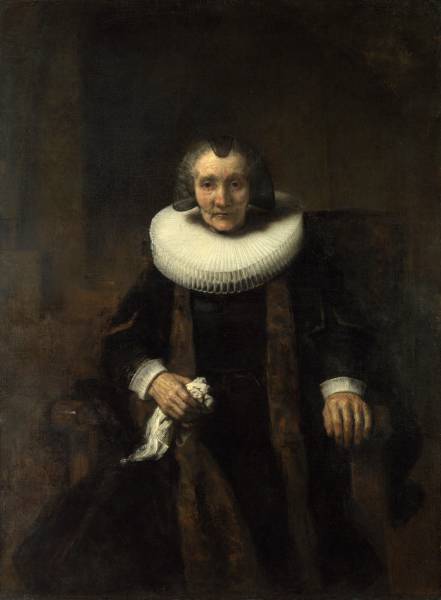 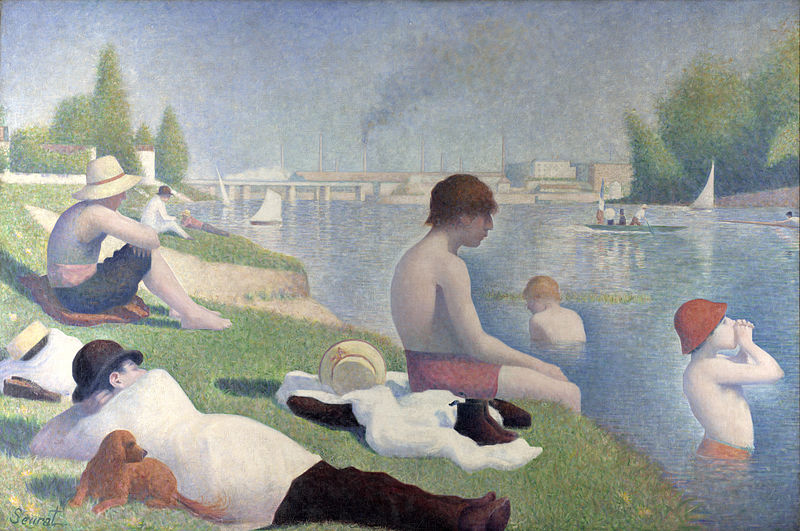 History
Nowadays Gallery is one of the main attractions of the UK. It is visited by over a  million 
people a year. Tourists love this museum and pictures that are out there. Today Nicholas 
Kenny is director of the gallery.
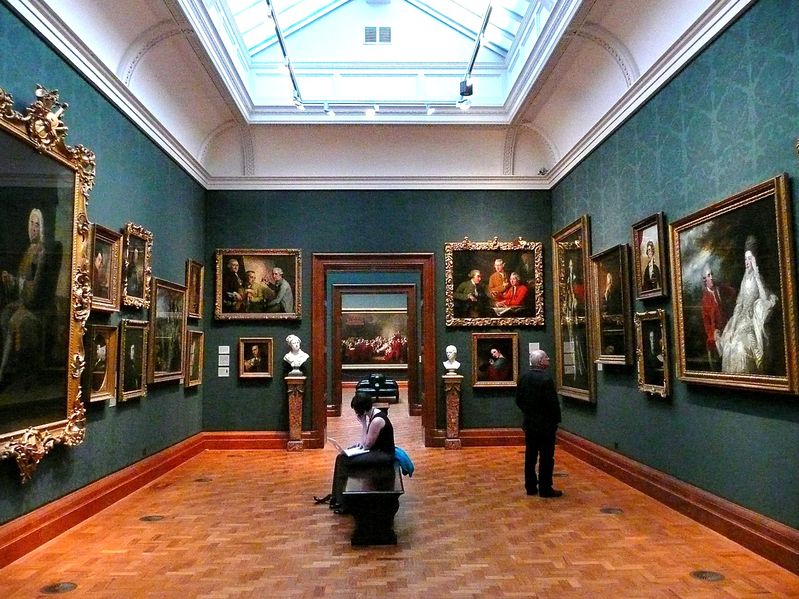 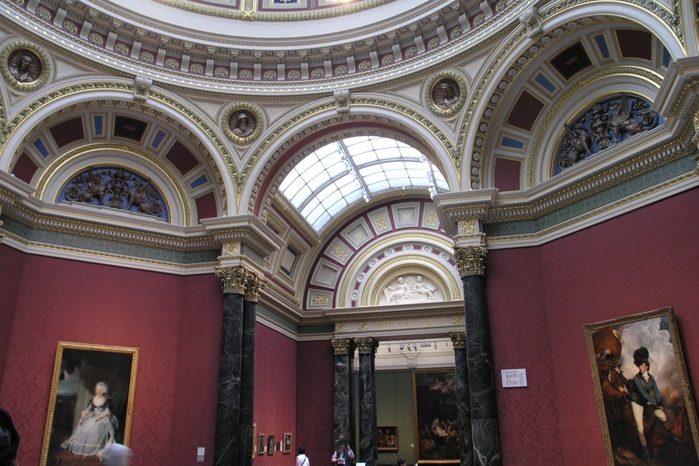 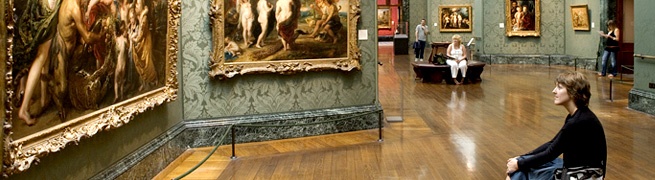 The most amazing exhibits
Mystic of Christmas
The most amazing exhibits
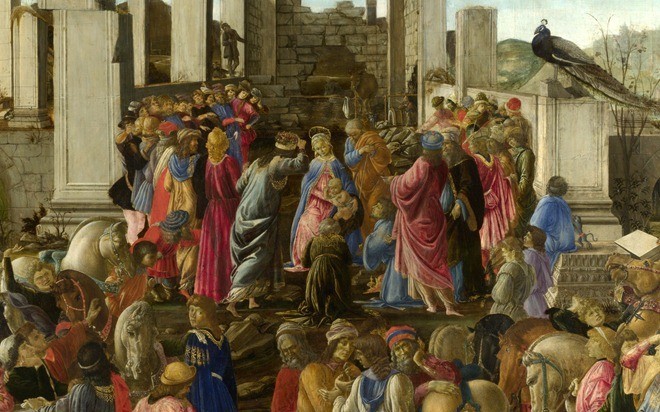 Adoration of the Magi
The most amazing exhibits
Four Scenes from the Life of St. Zenobius early
The most amazing exhibits
Madonna and Child with Saints
The most amazing exhibits
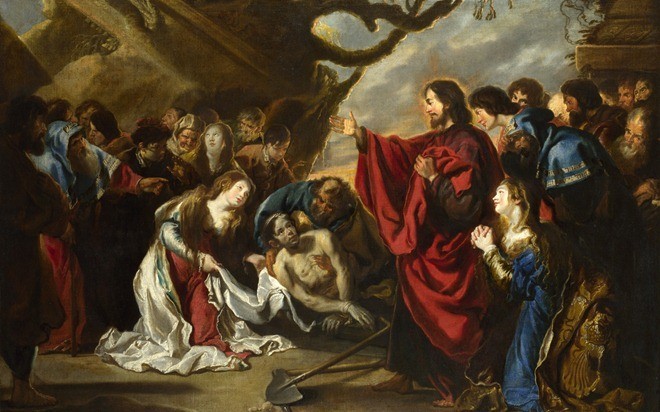 Raising of Lazarus
The most amazing exhibits
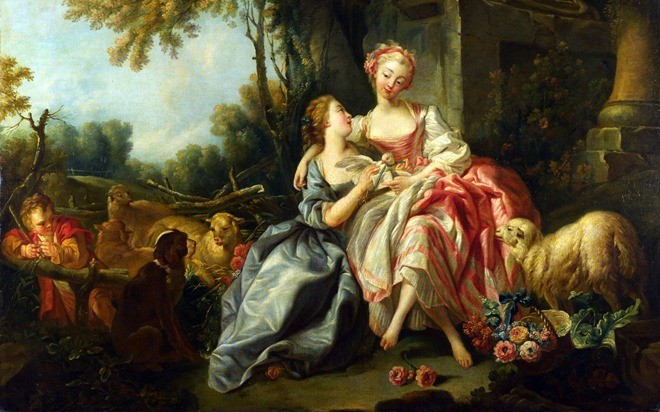 Love letter
The most amazing exhibits
Kornard forest near Sudbury, Suffolk
Thank you for your attention!